PDCWG Report to ROS 

Chair: Chad Mulholland, NRG
Vice Chair: Jimmy Jackson, CPS

ROS
November 7th, 2019
Report Overview & Notes
Report Overview
Meeting Minutes
BAL-001-TRE-1 FMEs & IMFR
3 FMEs in the month of September
Frequency Control Report
Meeting Minutes
PDCWG Meeting 10/9/19
Southern Cross DC Tie – Directive 3, DC Tie Ramping Limits 
Discuss Protocol Changes (Curtailment option)
ERCOT Ancillary Service Analysis – Changes for 2020
New NPRR 968 to increase MSSC from 1,375 MW to 1,430 MW
Energy Dispatch Performance Monitoring for Energy Storage Devices
(NPRR 963)
SAR-12 (Standard Authorization Request), BAL-001-TRE
ERCOT Governor Testing Requirements
(Nodal Operating Guide 2.2.7 clarification – NDCRC Submissions)
Regulation & Frequency Control Reports
Frequency Measurable Events Performance
Frequency Measurable Events
There were 3 FMEs in September
9/21/2019 03:00:17
Loss of 462 MW
Interconnection Frequency Response: 1,215 MW/0.1 Hz
9 of 48 Evaluated Generation Resources had less than 75% of their expected Initial Primary Frequency Response.
4 of 48 Evaluated Generation Resources had less than 75% of their expected Sustained Primary Frequency Response.
9/22/2019 14:49:57
Loss of 697 MW
Interconnection Frequency Response: 1,244 MW/0.1 Hz
6 of 37 Evaluated Generation Resources had less than 75% of their expected Initial Primary Frequency Response.
6 of 37 Evaluated Generation Resources had less than 75% of their expected Sustained Primary Frequency Response.
Frequency Measurable Events
9/22/2019 15:27:34
Loss of 418 MW
Interconnection Frequency Response: 747 MW/0.1 Hz
8 of 41 Evaluated Generation Resources had less than 75% of their expected Initial Primary Frequency Response.
8 of 41 Evaluated Generation Resources had less than 75% of their expected Sustained Primary Frequency Response.
Interconnection Minimum Frequency Response (IMFR) Performance
IMFR Performance currently 1254.21 MW/0.1Hz
Frequency Response Obligation (FRO): 381 MW/0.1 Hz
September 2019
Frequency Control Report
CPS1 Performance
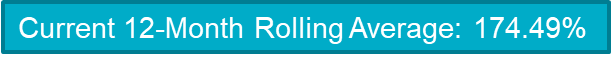 RMS1 Performance of ERCOT Frequency
Frequency Profile Analysis
Time Error Corrections
ERCOT Total Energy
ERCOT Total Energy from Wind Generation
ERCOT % Energy from Wind Generation
ERCOT Total Energy from Solar Generation
ERCOT % Energy from Solar Generation
Questions?